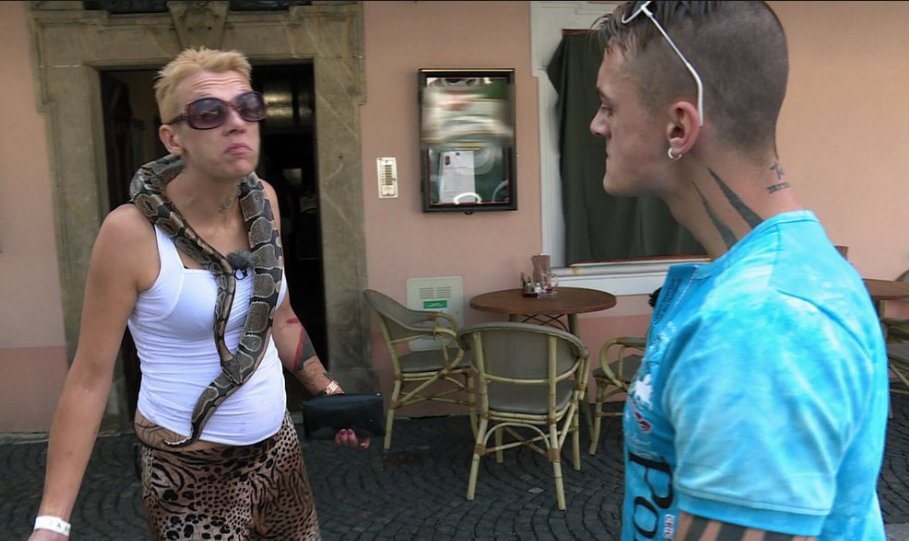 Vybrané  kapitoly z  kulturálních studií





PhDr. Irena Reifová, Ph.D.
irena.reifova@fsv.cuni.cz
LS 2019/2020
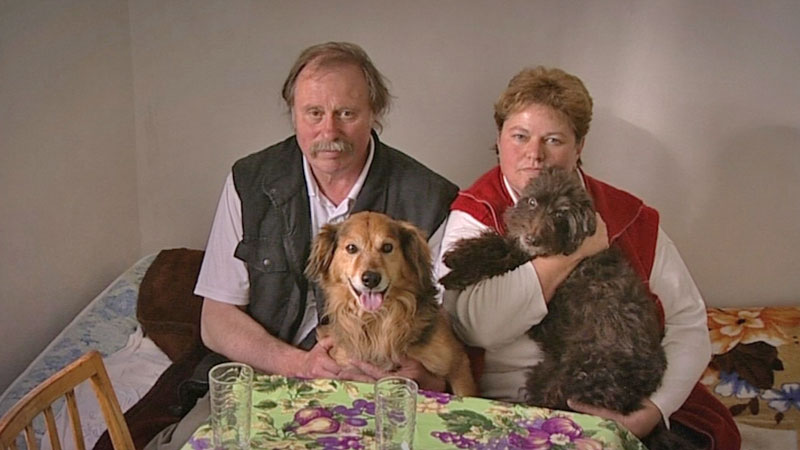 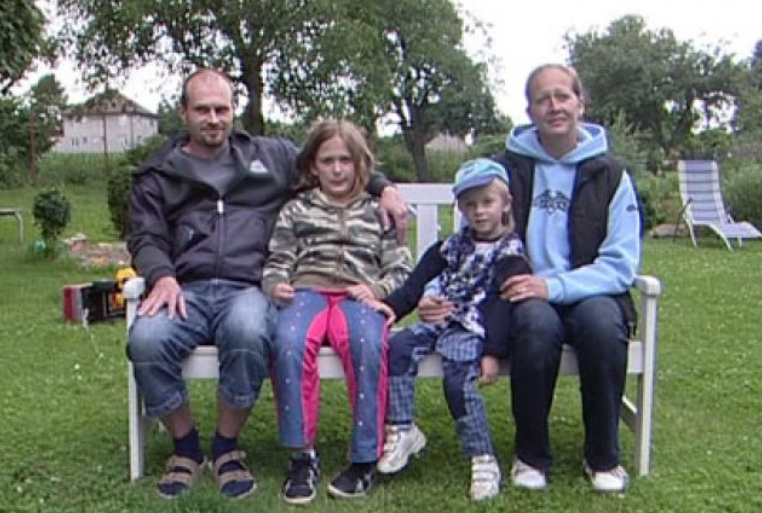 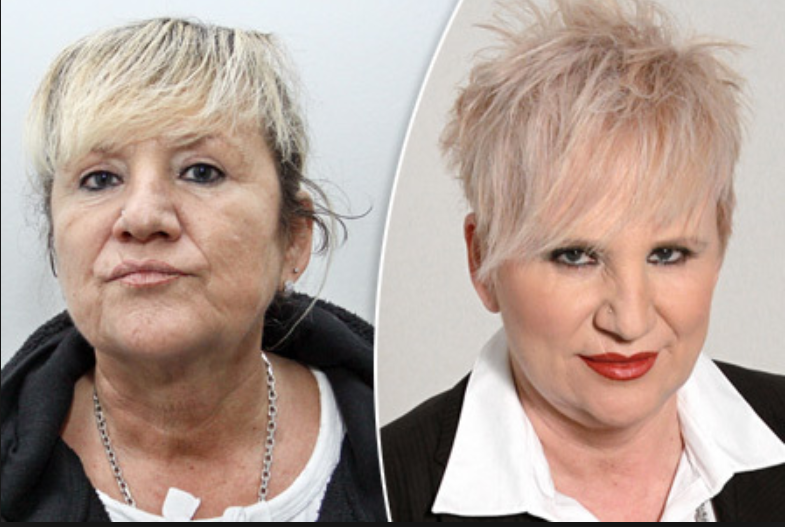 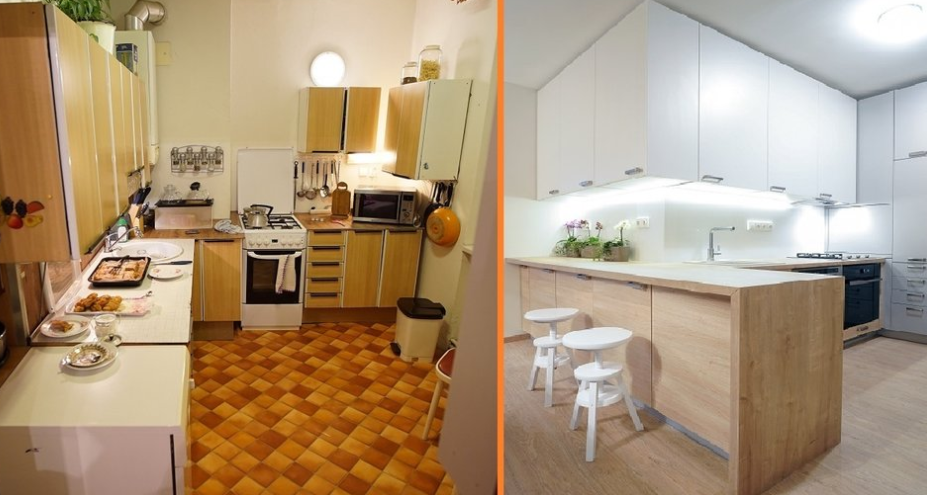 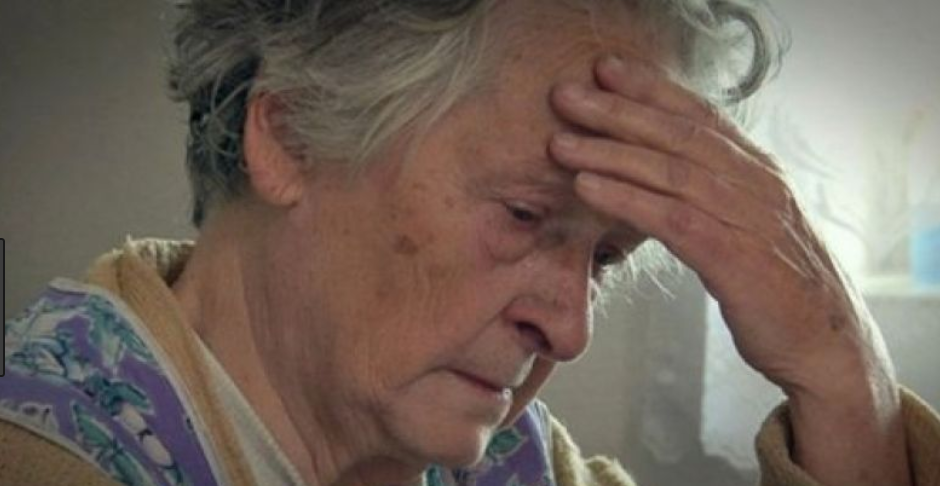 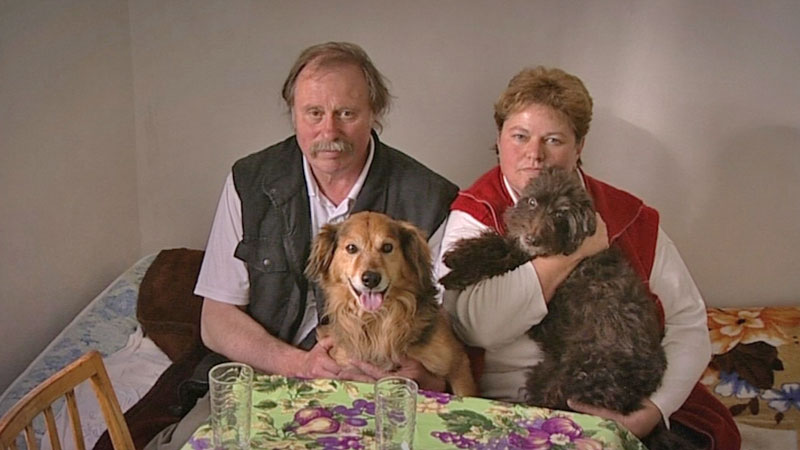 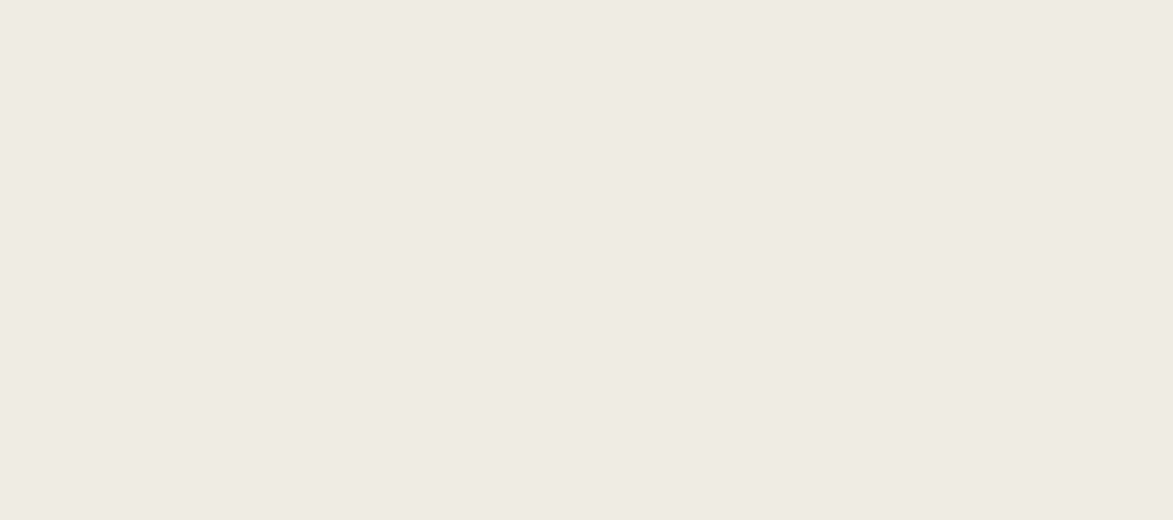 5. Kulturní 
    třída
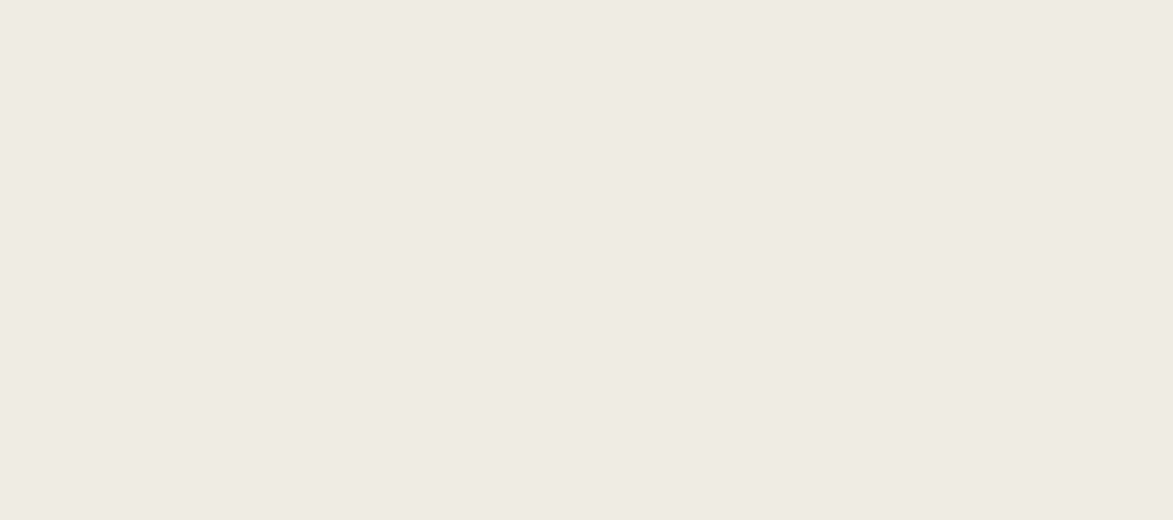 úvod

Jak je třídní příslušnost mediována a jaké to má důsledky pro formování povědomí o třídách a citlivosti vůči problematice třídního zařazení?

Andrew Sawyer: Moral Significance of Class 

reprezentace třídy + recepce třídní problematiky publiky

Sociální nerovnosti v ČR: 
Ginni index: 24,5 %
S20/S80 – horní kvintil v průměru 3,4 x vyšší příjem
Lidé AROP (SILC): 11,5 % (problematická metodologie)
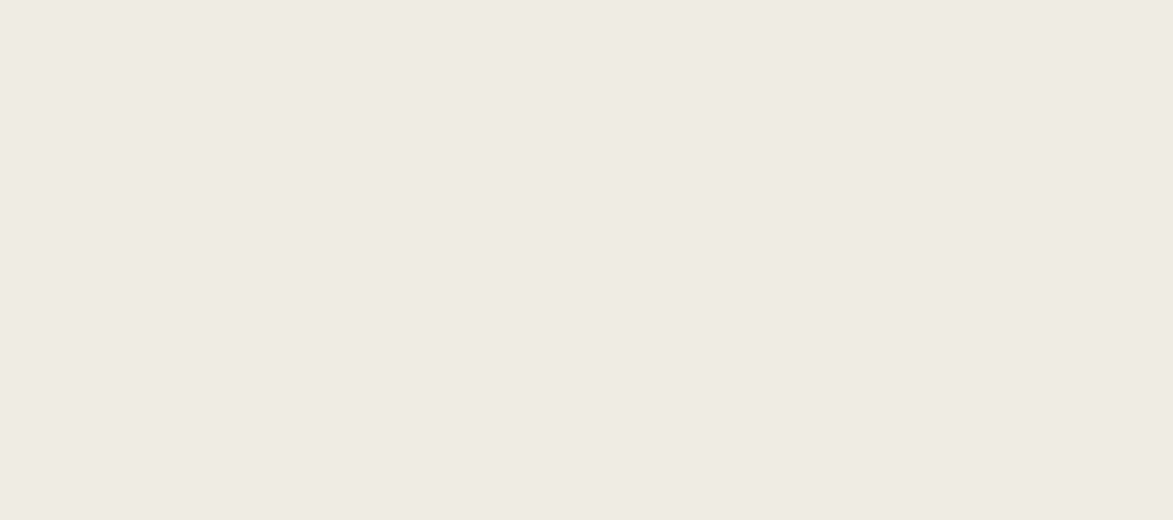 koncept třídy a analýza sociálních nerovností

Třída: pozice člověka v socioekonomické struktuře dané nerovností přístupu k disponibilním zdrojům

Archetypální pojetí třídy:
Marx: vztah k výrobním prostředkům
Weber: společenská prestiž vyjádřená životním stylem (není fixní, záleží na atribuci)
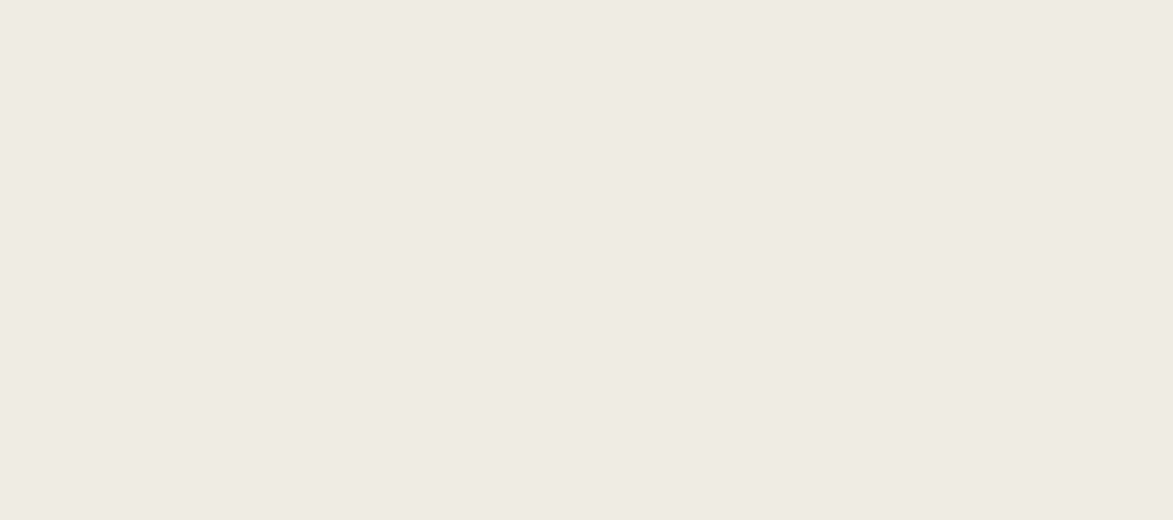 fixní třídní schéma

Fixní třídní schéma: pevně dané hierarchicky seřazené kategorie (stratifikační vrstvy), kritéria: pozice na pracovním trhu, příjem, vzdělání (nižší, střední, vyšší…)

Nejznámější fixní třídní schéma dnes:
John Goldthorp 
na základě zaměstnání (EGP, CASMIN)
sedm třídních kategorií podle typu zaměstnání
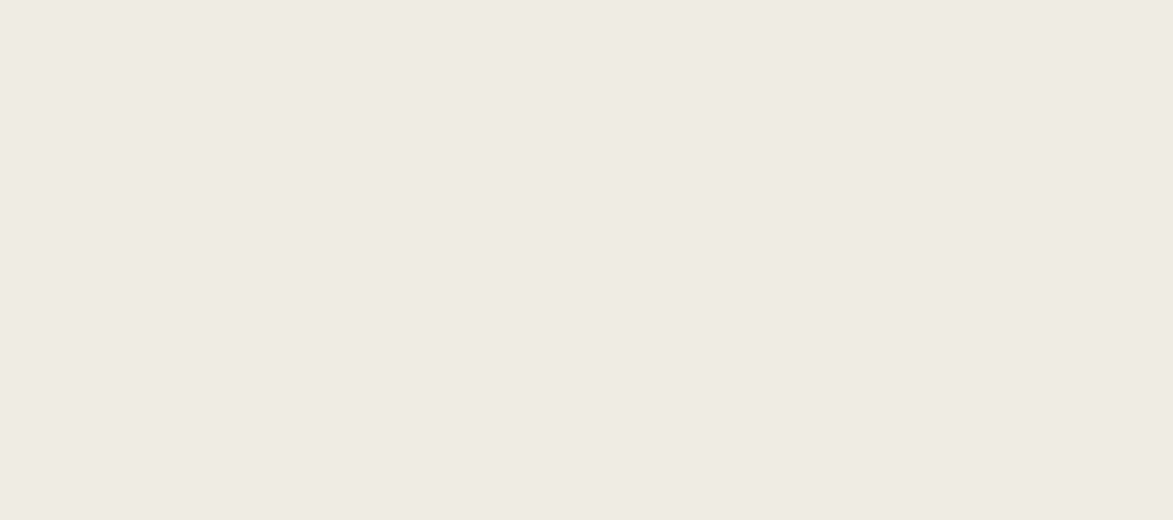 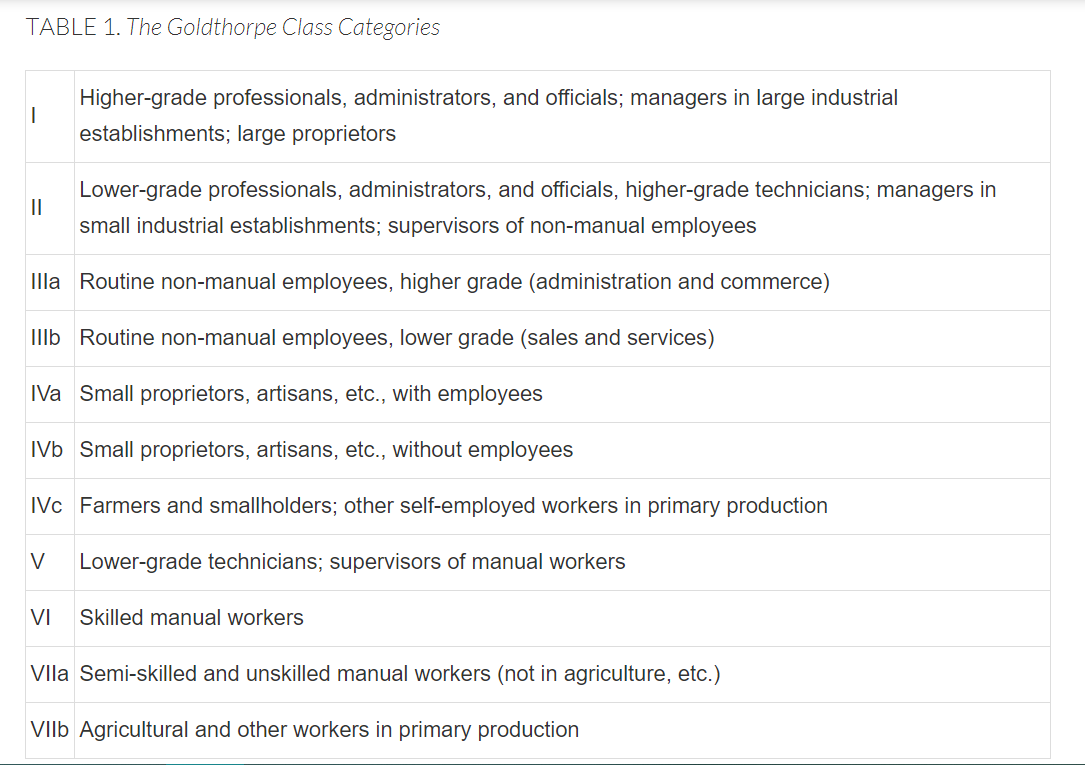 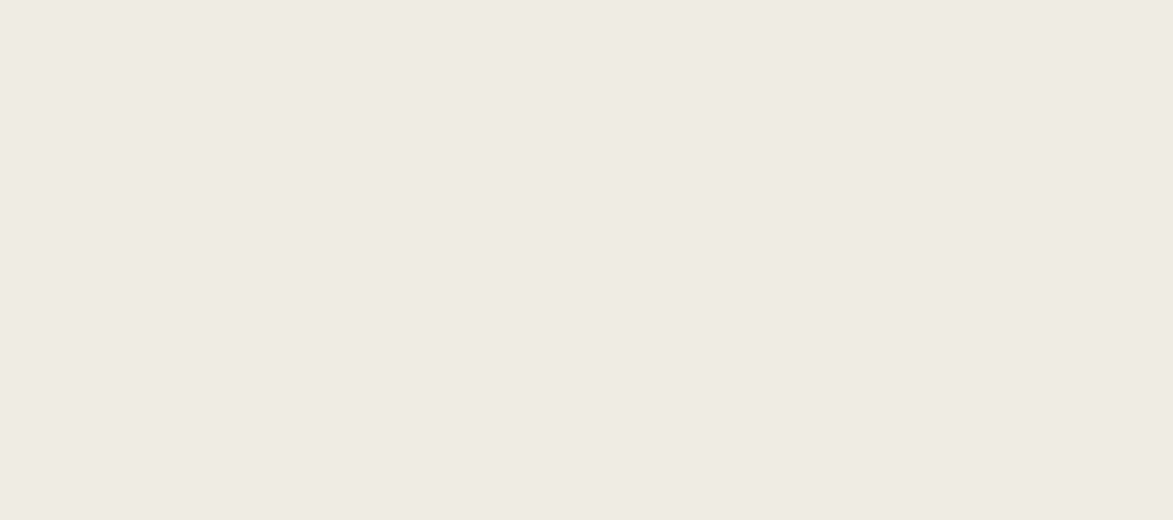 kulturní přístup ke třídní analýze

Třídy se neustále vytváří, obnovují nebo pozměňují v procesu symbolického jednání: instrumentální (spotřeba, demonstrace materiální úrovně) x komunikační výzkum sociálních distancí
Scharff: koncept „doing class“ – třídní příslušnost vždy v procesu utváření

Pierre Bourdieu: 
empirické klastry lidí se stejným životním stylem
atributy životního stylu nejsou esencialistické, ale flexibilní x lidé si je volí a mění tak, aby se odlišovali od těch, k nimž nechtějí patřit (The Distinction, 1979)
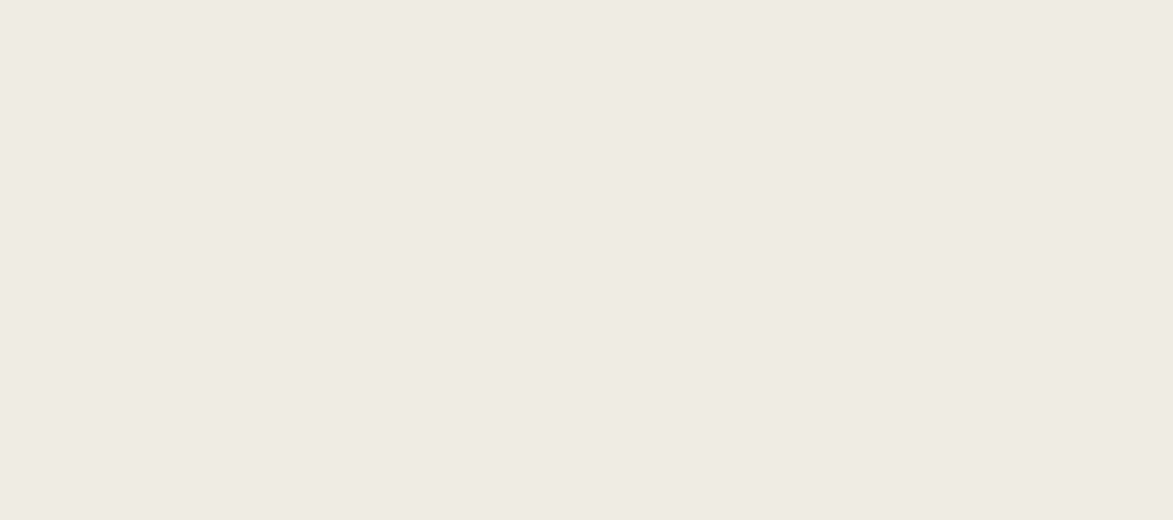 třídní perspektiva v Reality Television

Zviditelnění životního stylu v soukromí aktérů: aplikace třídní perspektivy, důraz na atributy třídní příslušnosti

Nižší třída: specifické zacházení, class-based shaming

Žánry: docusoap, gamedoc, challenge, makeover, life-intervention talent, (docudrama, docufiction, comdoc)

Reality Television je prostor neoliberální governmentality
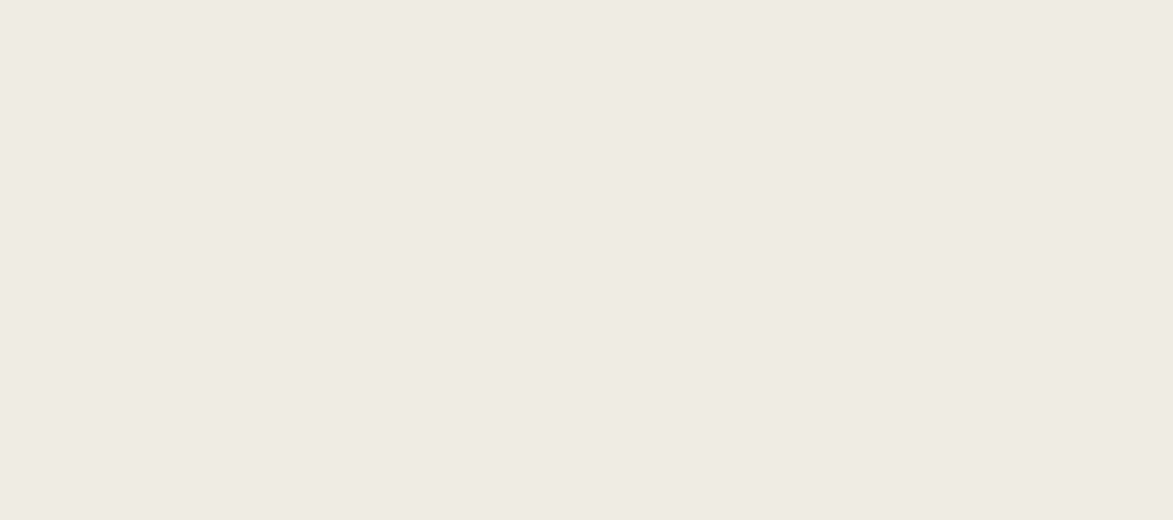 neoliberalismus

Socio-ekonomická praxe etablující se od 80. let 20. stol (thatcherismus, „reaganomics“) /současný nejrozšířenější význam/
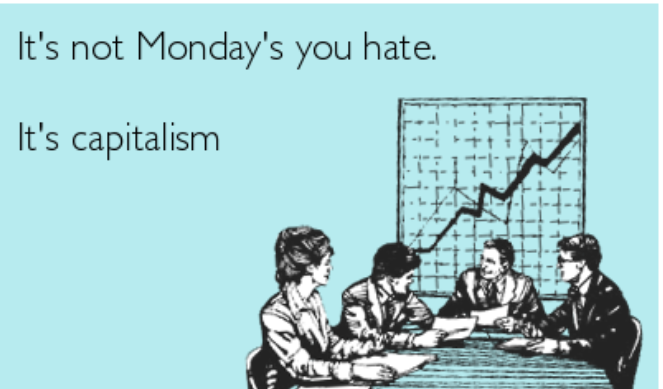 / minimální role státu + maximální role trhu (individua)
/ privatizace, individualizace, korporativismus, marketizace veřejné sféry
/ v 80. letech střídá keynesiánství a model welfare state (převládající po 2. sv. válce)
/ na území ČR převzat neoliberální model jako vzor pro ekonomickou transformaci po roce 1989
Zdroj: Chris Shortall, Someecards
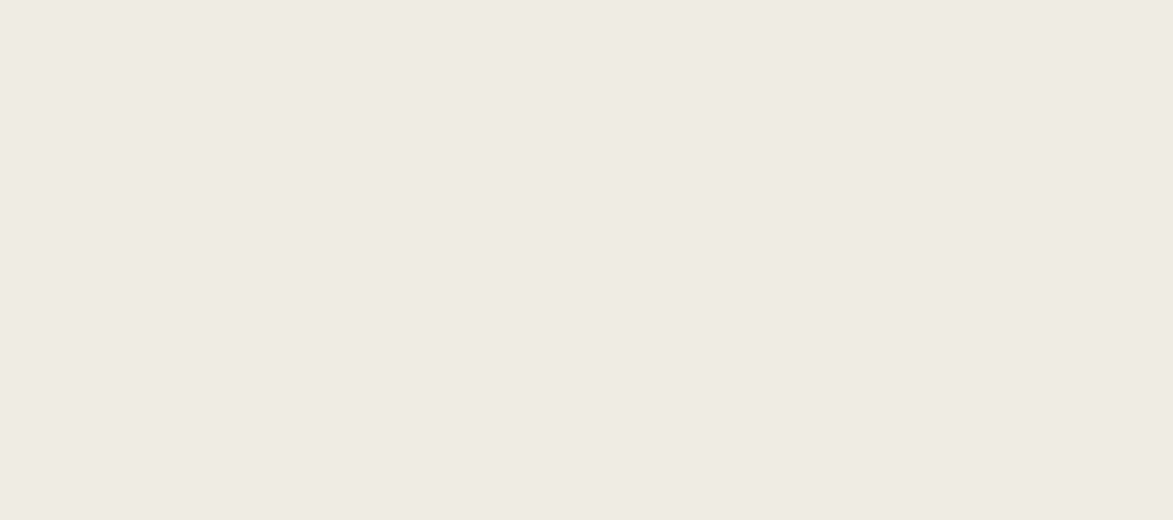 governmentalita

Michel Foucault – vztah mezi řízením společnosti a přenosem daného typu vládnutí na subjekt

Klasické moderní instituce: disciplinace, represe

Vládnutí v liberálních společnostech: govenrmentalita – governing at distance – tvorba normativity, definice normálnosti, systém apelů, očekávání, požadavků – poskytnutí svobody + vytvoření normativních zásad pro to, jak s touto svobodou zacházet
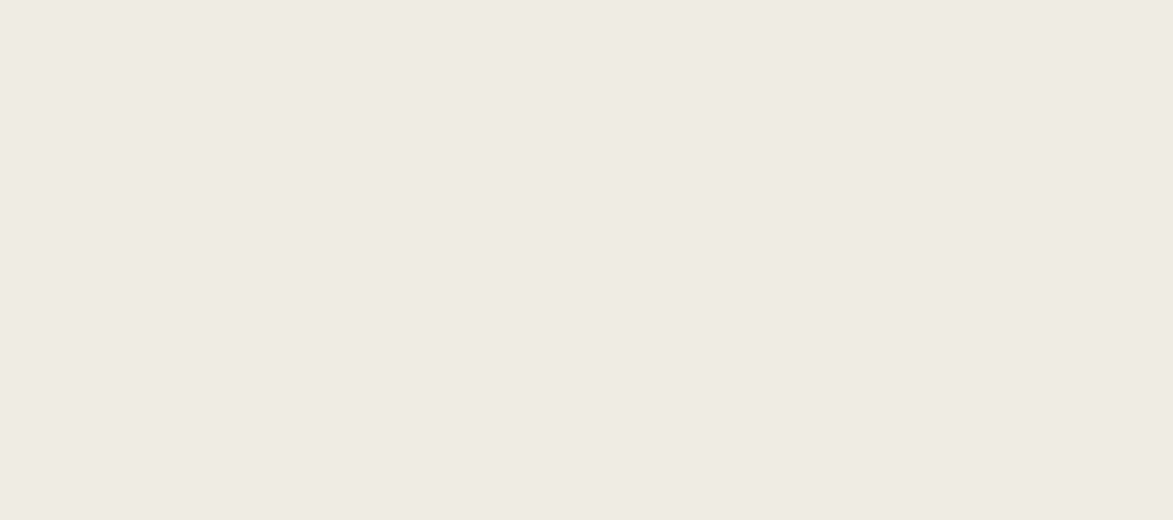 vztah žánru Reality TV a neoliberální normativity
časová shoda (Andrejevič, 2004)
 / 70. léta: rozvoj neoliberalismu + vznik žánru Reality TV 
/ 90. léta do současnosti: zlatá éra neoliberalismu + boom pořadů Reality TV

Reality TV jako kulturní technologie neoliberální normativity (Oulette, Hay, 2006; McCarthy, 2007; Lyle, 2008).
/ shoda v interpelaci subjektu (Althusser, 1971)
logika neoliberalismu
interpelace subjektu
logika reality     
       television
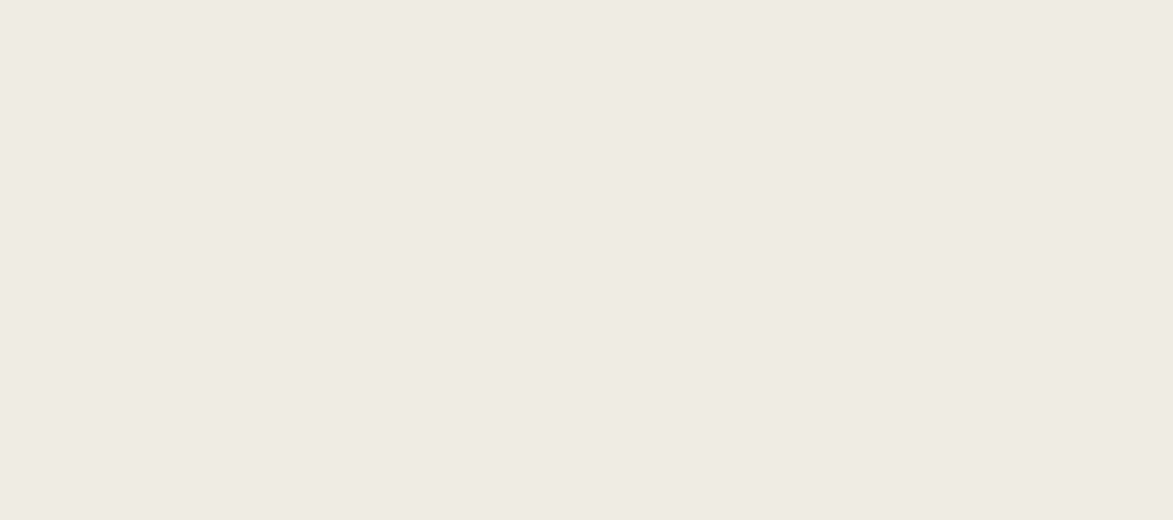 jak je subjekt interpelován neoliberalismem?
/ jednotlivec jako jediný nositel odpovědnosti za vlastní životní situaci (potlačení role strukturních vnějších podmínek)

/ ekonomizace všech oblastí společenského života (Foucault, 2008)

 / každý se stává podnikatelem se svým vlastním „já“

/ každý má být manažerem vlastní existence a řídit sebe sama jako firmu

/ „já“ jako nejcennější typ kapitálu: investice, maximalizace zisku, minimalizace nákladů, přijímání rizika, nutnost inovací
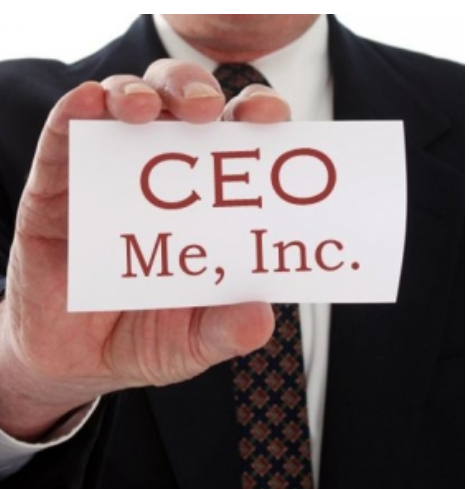 Zdroj: www.chlseakrost.com
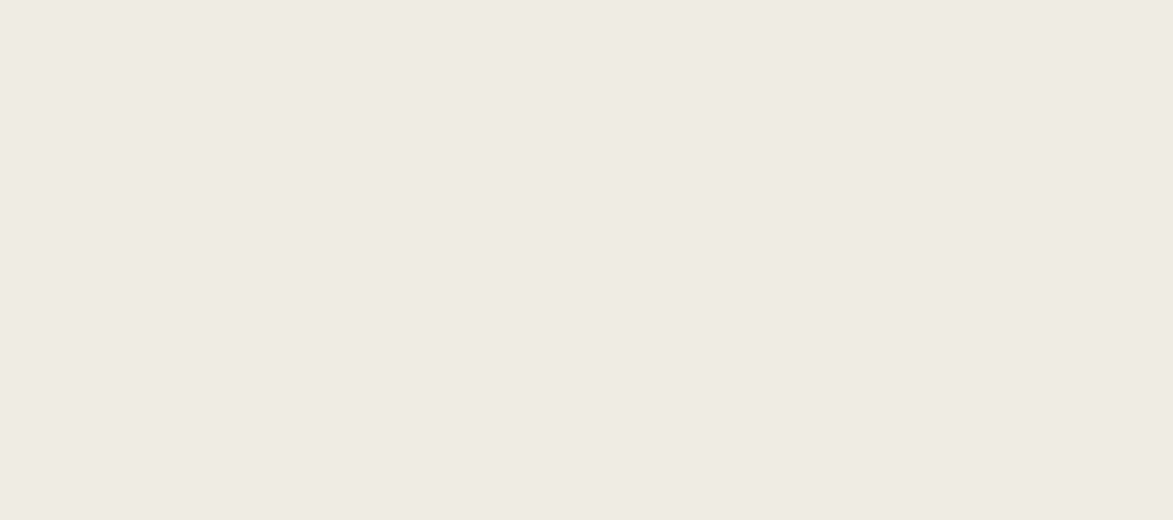 disciplinace sebe sama v pořadech Reality TV
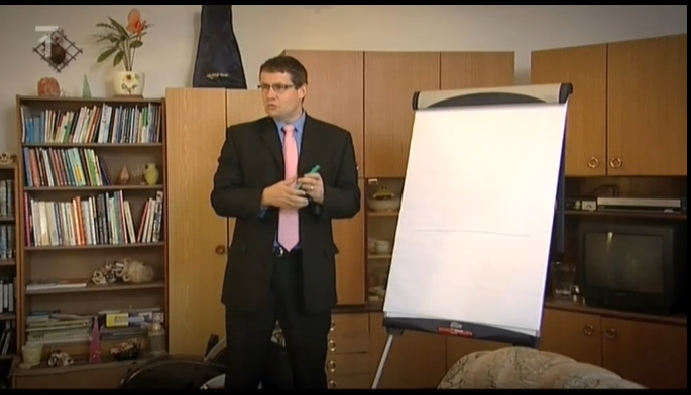 / surveillence: vhled do každodennosti a soukromí

/ normativní kamera: pohled kamery jako výraz nároků a očekávání (norem) kladených na účastníky

/ responsibilizace jednotlivce (Rose, 2004): odloučení státu a jednotlivce

/ projevy neodpovědnosti: finanční negramotnost (spotřební dluhy, exekuce), nedostatek hygieny a pořádku, špatná výchova dětí, nevhodné stravování, kouření zanedbávání zdravotní péče, etc.

/ základní norma: rozvoj a kapitalizace „já“ - sebe-disciplína a sebekázeň
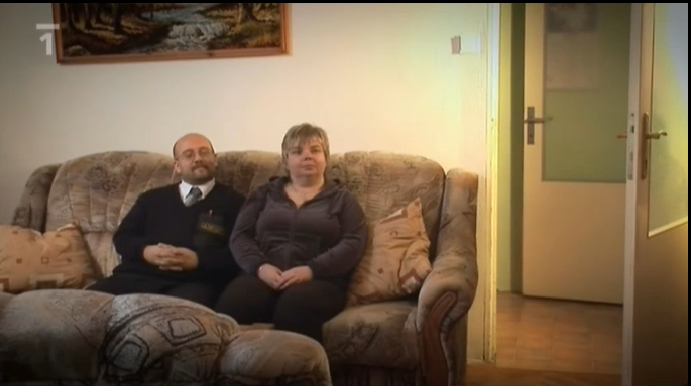 Zdroj: Krotitelé dluhů, ČT, 2009
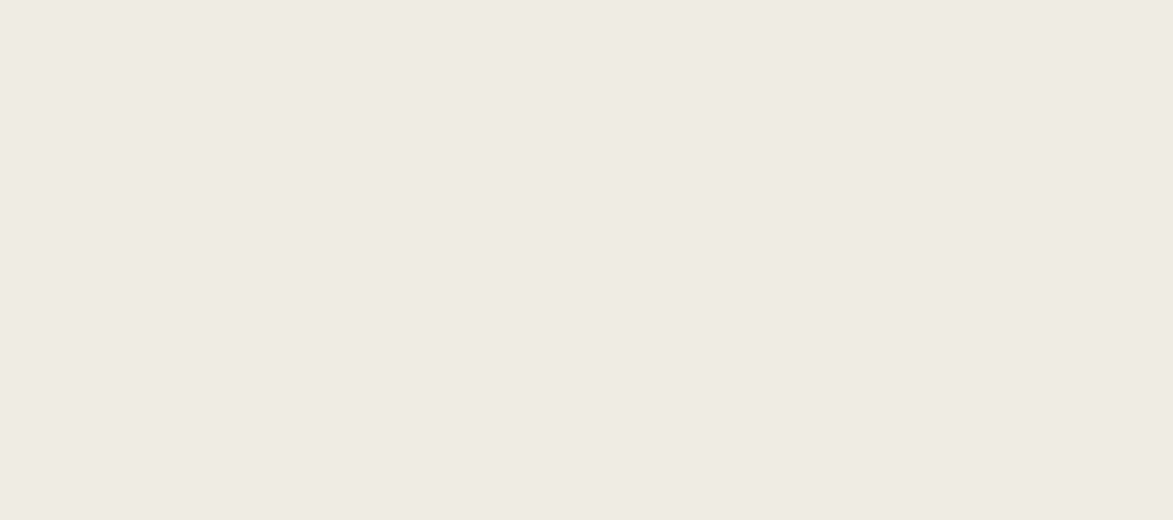 disciplinace sebe sama v různých typech Reality TV
makeover television (televizní proměny): 

/ iniciace a zobrazení práce subjektu na sobě samém
/ proměna: zvýšení (směnné) hodnoty sebe sama
ostatní normativní Reality TV pořady:

/ uplatnění norem (nároků, očekávání)
/ dohled nad naplňováním norem
Farmář hledá ženu, TV Barrandov, 2017
Mladší o pár let, TV Prima, 2011
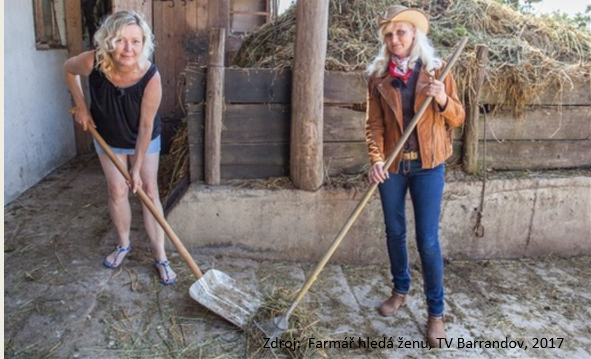 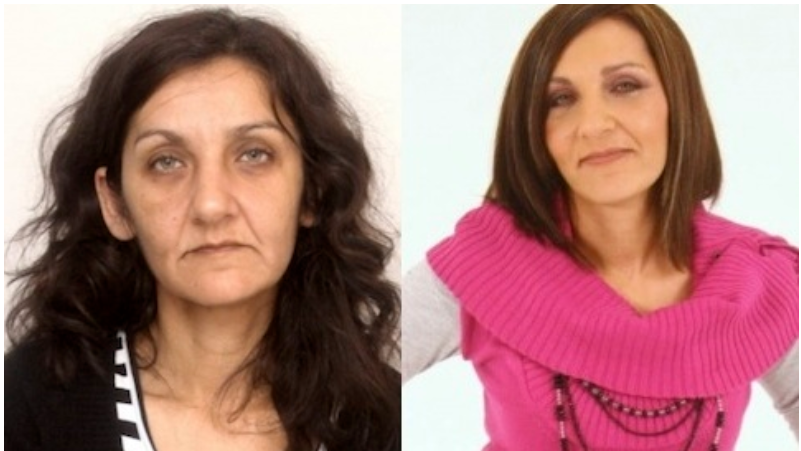 Zdroj:  Farmář hledá ženu, TV Barrandov, 20
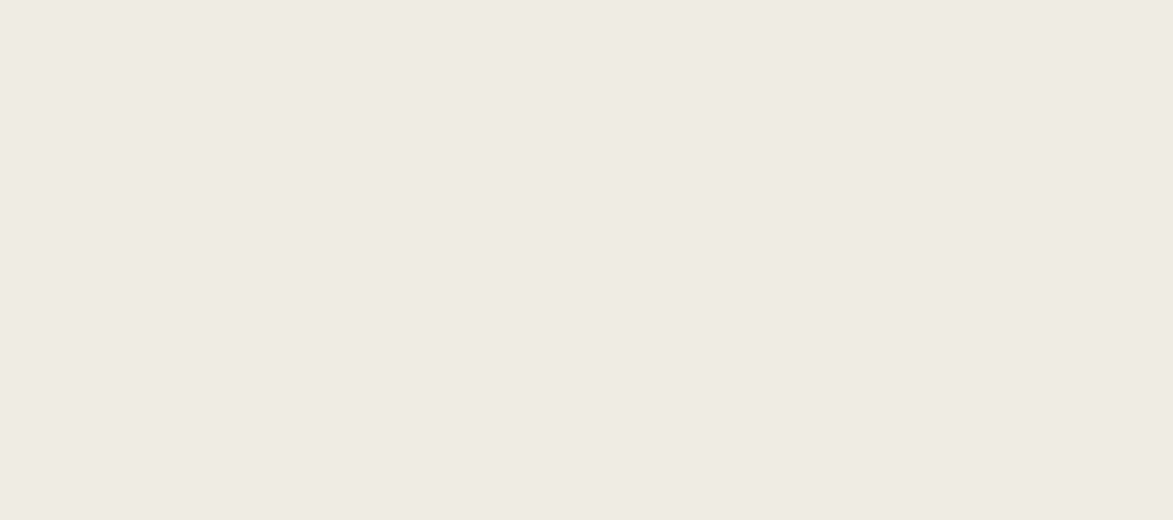 Reality TV jako prostor veřejného zostuzování
/ Zostuzení: 
slovní nebo obrazová stigmatizace aktérů jako zásadně se vymykajících normě
-voiceover
-kamera (pátravá: pohyb kamery, zkoumavá: detailní záběr)
-výroky dalších účastníků
-výroky diváků v online diskusích

/ Ostuda:
sociální emoce – ve vztahu k druhým
anticipace nelichotivého pohledu druhých
symbolický interakcionismus a reciprocita perspektiv (Mead, 1934)
Reality TV – augmentace „těch druhých“ – jeviště pro rituály ponížení
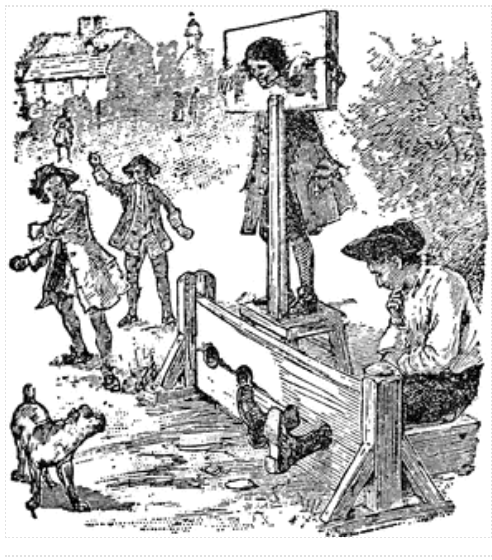 Pranýř, Anglie, před r. 1837, Zdroj:
http://etc.usf.edu/clipart/22700/22765/pillory_22765.htm
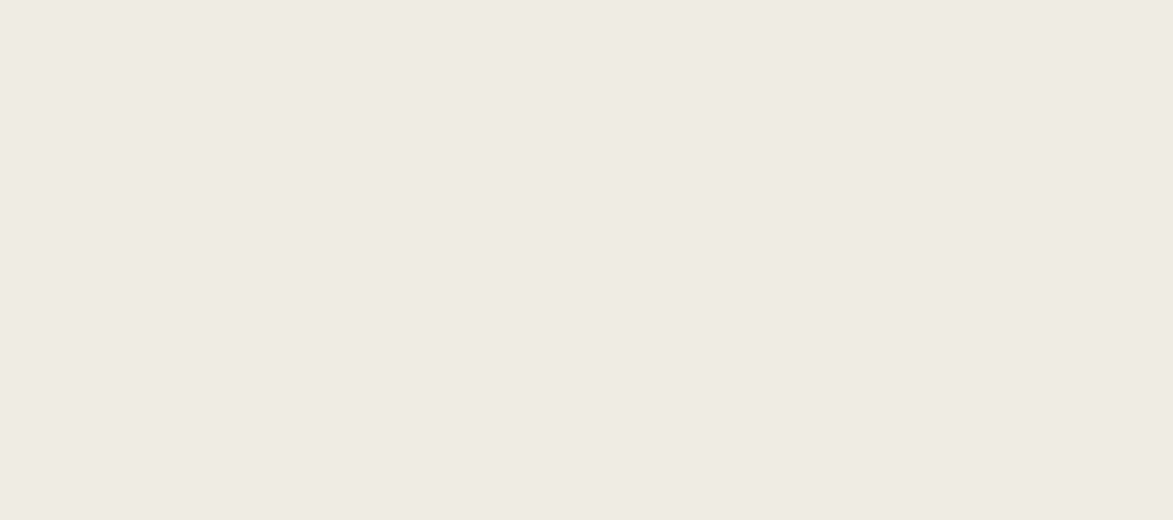 zostuzování nízkého sociální statusu a chudoby
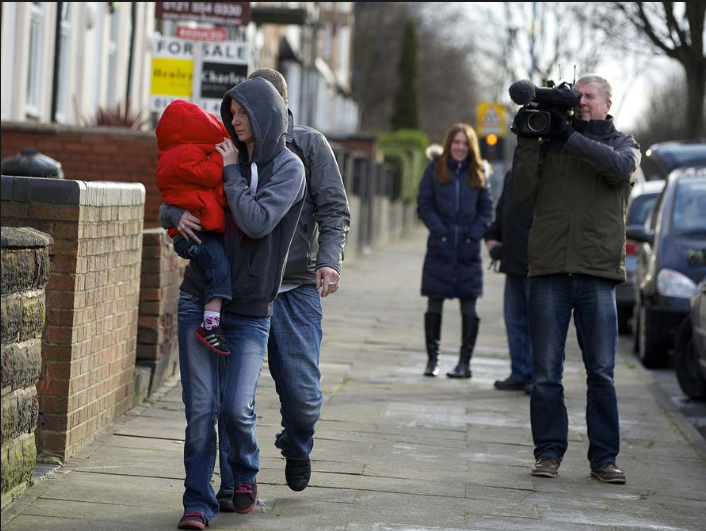 / pohled kamery v Reality TV: middle class gaze (Lyle, 2008) – středostavovská, maloměšťácká kamera

/ inspirace Laurou Mulvey (1973): male gaze

/ senzacechtivé, hyenistické zírání na chudobu – pohled kamery zatížený třídní optikou

/ sociálně slabí jako „the abject other“ – sociální kategorie striktně oddělená od „my“

/ obrazy sociálně slabých – zdroj úzkosti, memento rizika pádu na sociální dno – zostuzování jako sublimace úzkosti
Zdroj: Benefits Street, Channel 4, 2014
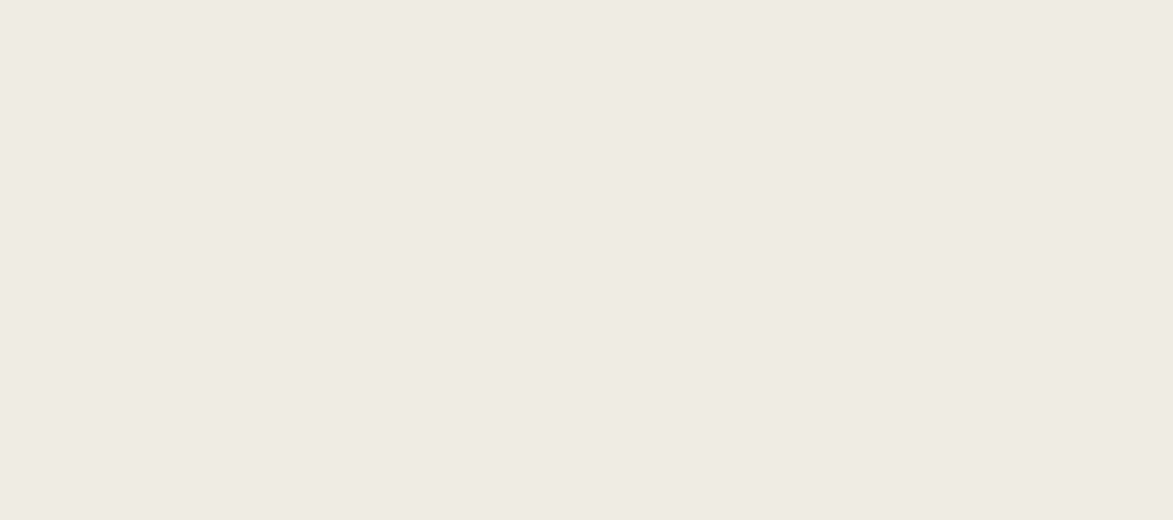 zostuzování kontinuity socialistického habitu
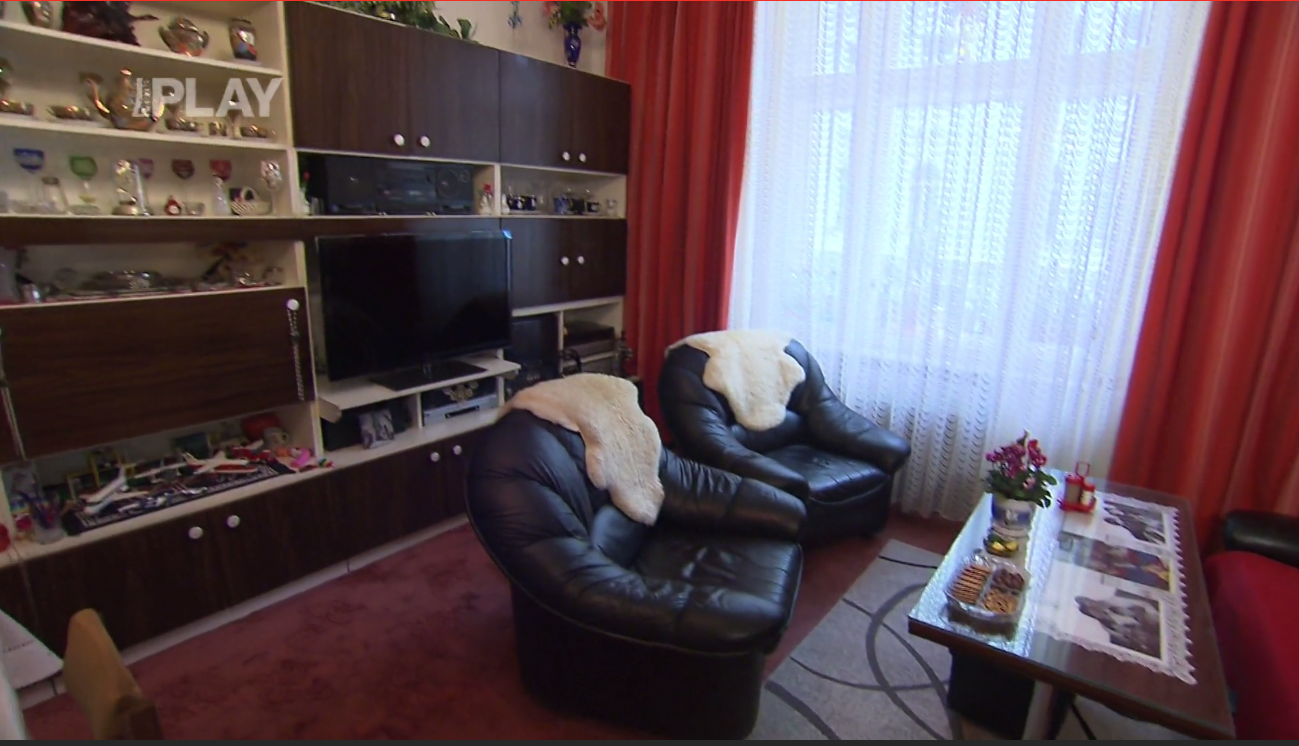 kulturně, specifická-postsocialistická figura zostuzování

terčem zostuzování výjevy ze soukromí, kde přetrvávají ikonicita a habitus uchované z období socialismu

post-socialismus je specifická kultura – paměť socialismu se promítá do způsobů porozumění a tvorby významů – chudoba nejen ekonomický, ale i kulturní jev

Proč má trvající vazba na socialistickou každodennost v současném neoliberálním Česku zostuzující potenciál?
   /oficiální politika paměti socialismu - diskontinuita
   /transformační neofilie
   /transformace jako monumentální „makeover show“
   /nedostatečně demonstrovaná diskontinuita - zostuzení
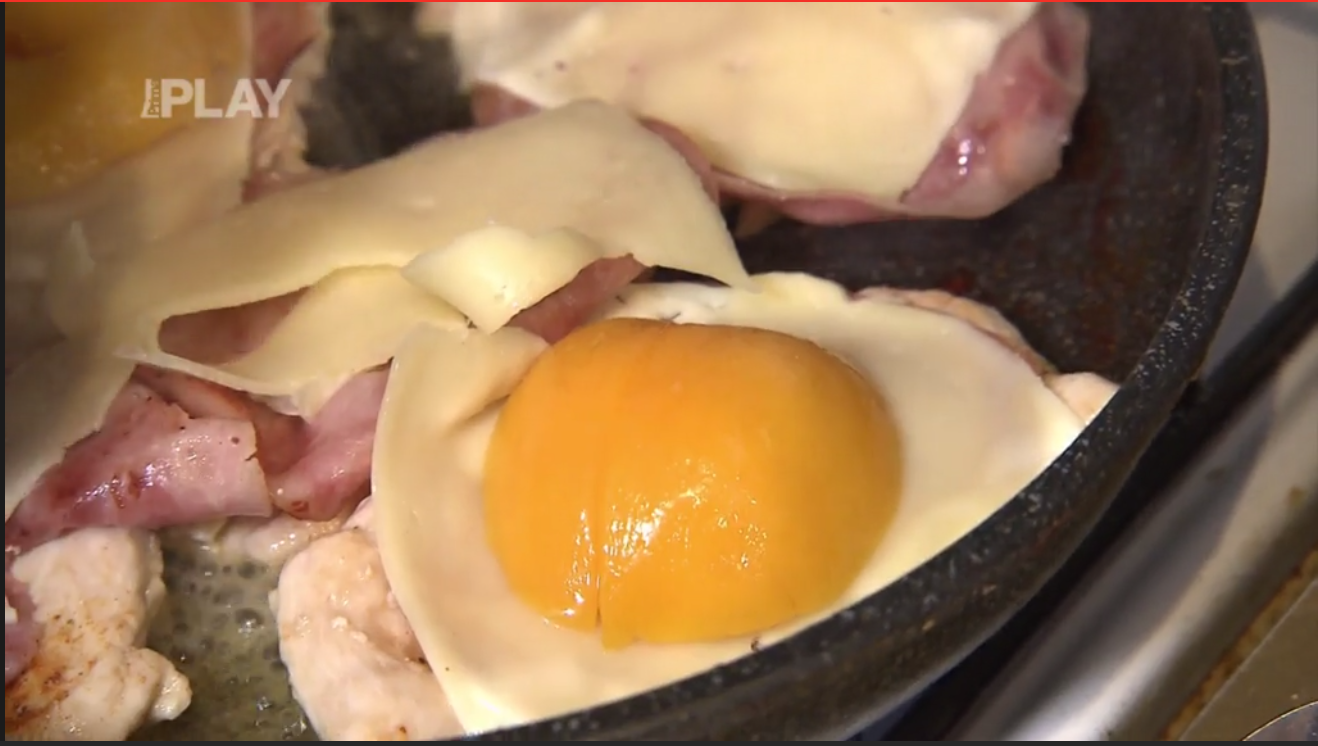 Zdroj: Prostřeno, Prima TV, S15E63